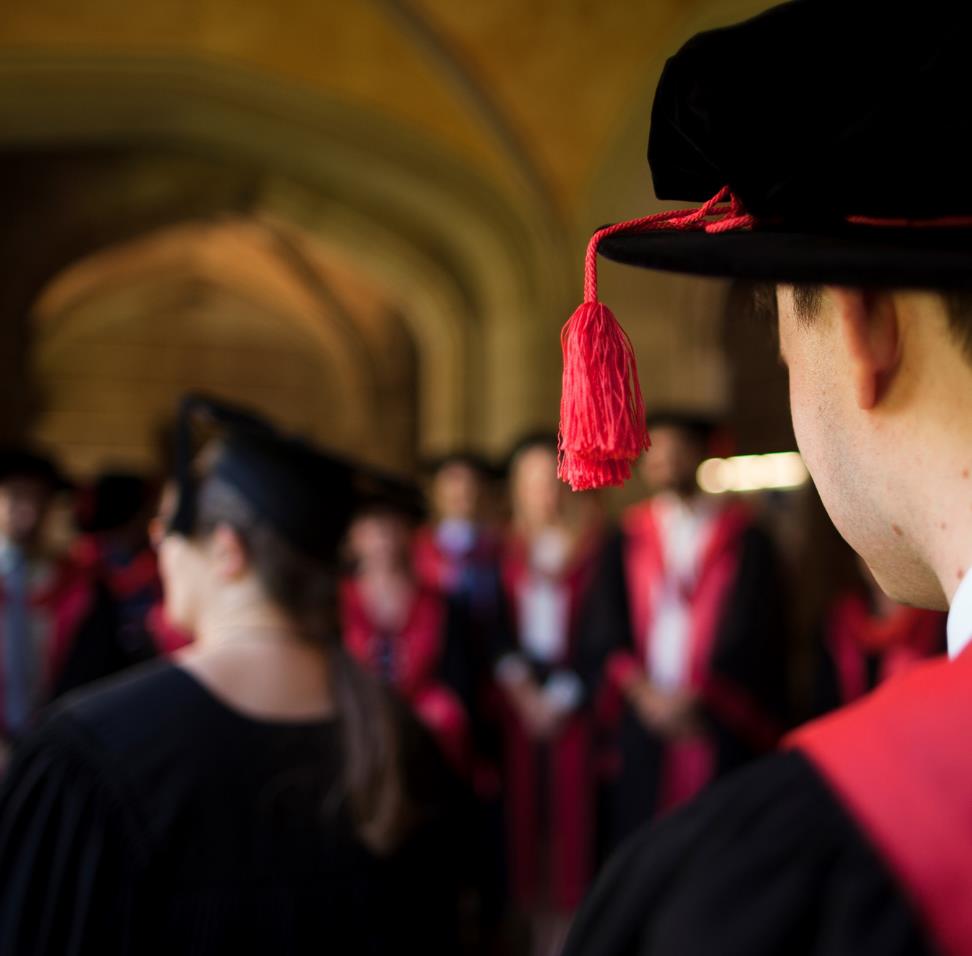 The Science of Student wellbeing? 
Associate Professor Aaron Jarden
Centre for Positive Psychology
Open Day, 19th August 2018

Melbourne Graduate School of Education
1
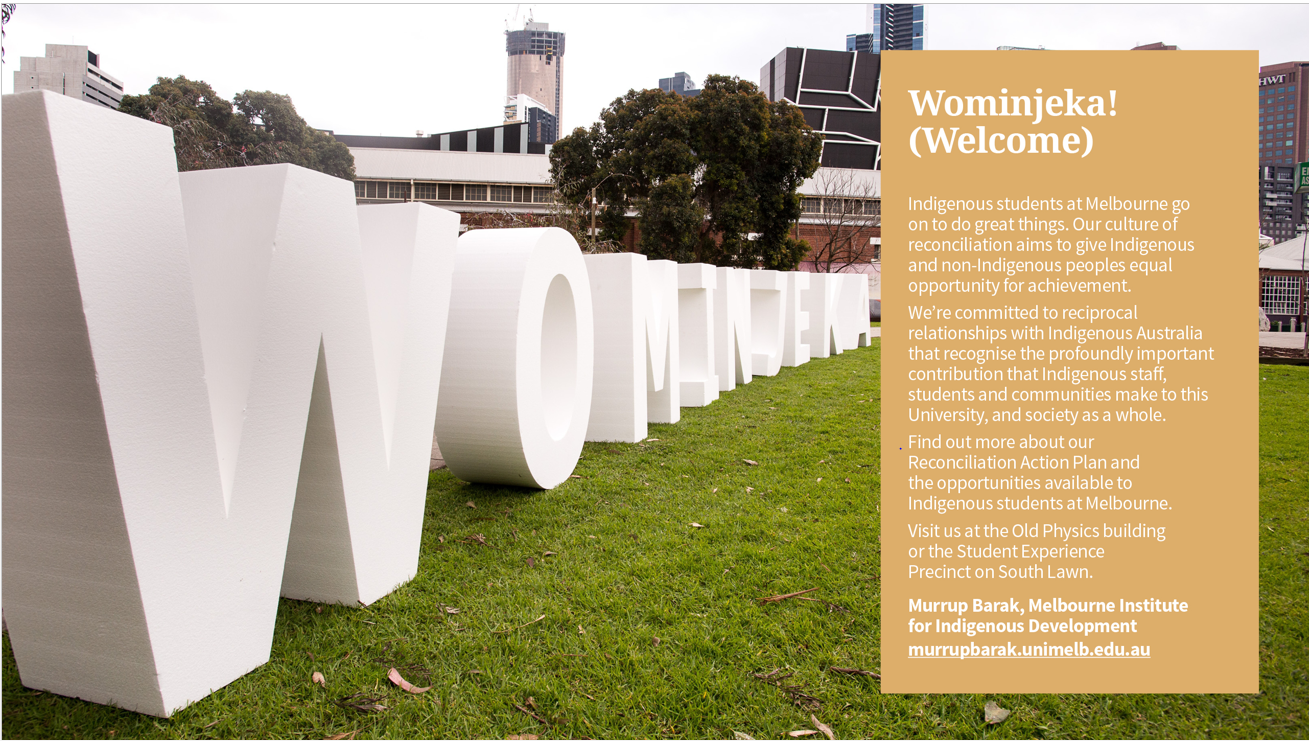 The Next 60 Minutes
Student context
A little bit about wellbeing
Some fun stuff
10 mins of Q&A
Applause or ridicule
3
Student context
Student context
Students as a group have considerably lower wellbeing than the average public:
1 in 4 university students experience significant levels of psychological distress.
The reasons are pretty well known:
Financial pressures.
Social pressures. 
New experiences and learning curves. 
High expectations.
Stress. 
Lack of social supports.
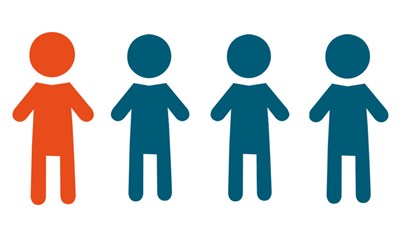 5
A little bit about wellbeing
A little bit about wellbeing
Today is an introduction and taster session… 
Wellbeing science + Positive psychological interventions
So basically leave here: Know stuff + do stuff (knowledge + experience)
7
A little bit about wellbeing
10 - Extremely happy 
9 -   Very happy 
8 -   Pretty happy 
7 -   Mildly happy 
6 -   Slightly happy
5 -   Neutral 
4 -   Slightly unhappy
3 -   Mildly unhappy 
2 -   Pretty unhappy 
1 -   Very unhappy 
0 -   Extremely unhappy
Positive assessment 
Let’s do a “back of the napkin” assessment. 
				
			How happy are you right now in life? 

What would you pay / give / do / sacrifice / commit to in order to be, on average, one point happier?
8
Fun stuff
Fun stuff
Positive Introduction
Step 1: Pair up.
Step 2: In 2 minutes (1 minute each), tell a story – a thoughtful narrative with a beginning, middle and end – that illustrates when you are at your best.
Note: Swap when you hear the bell the first time after 1 minute, stop completely when you hear the bell the second time after 2 minutes.
10
Fun stuff
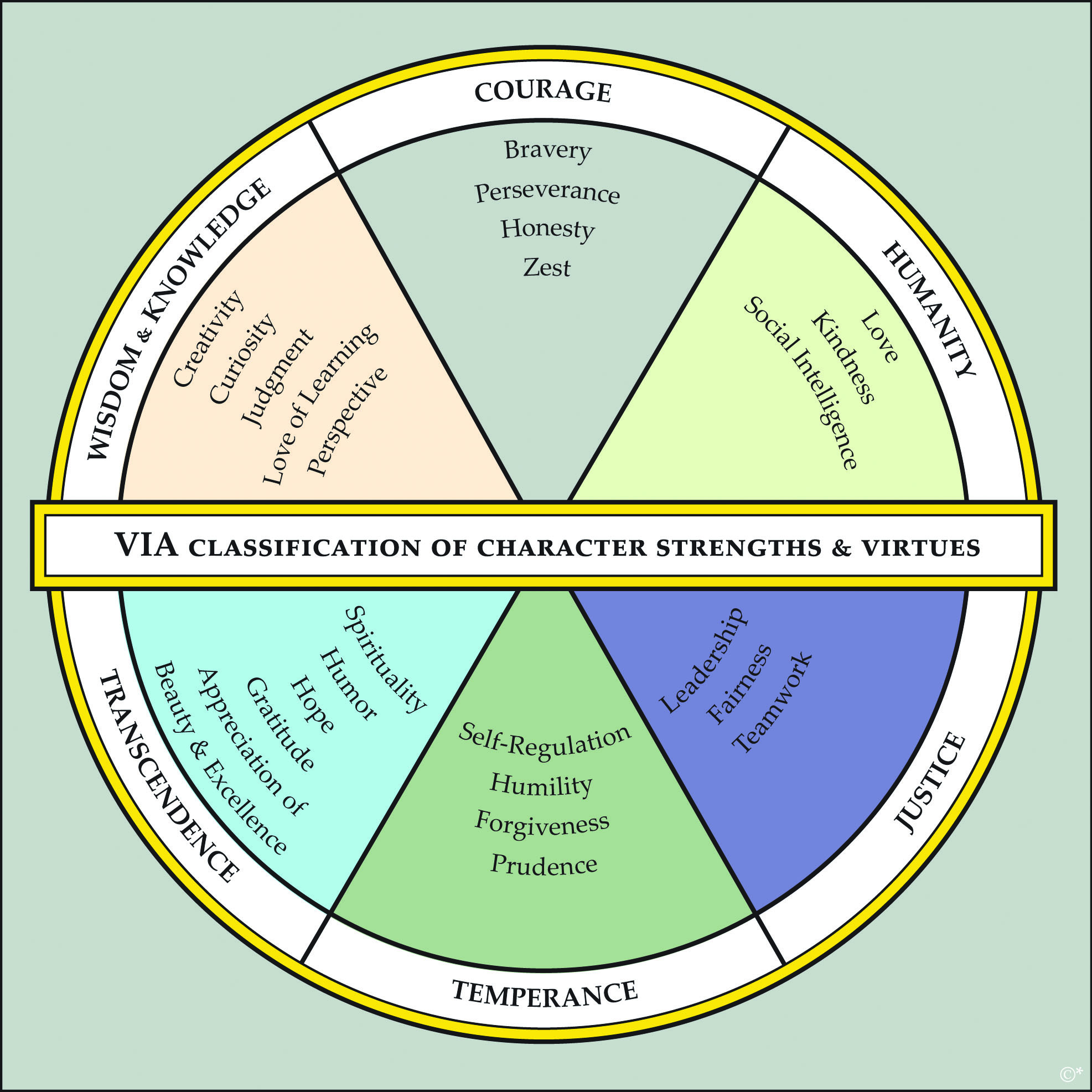 Positive introduction
Key point: Wield your strengths – they are paths to engagement and enjoyment.
http://www.viacharacter.org
11
A little bit about wellbeing
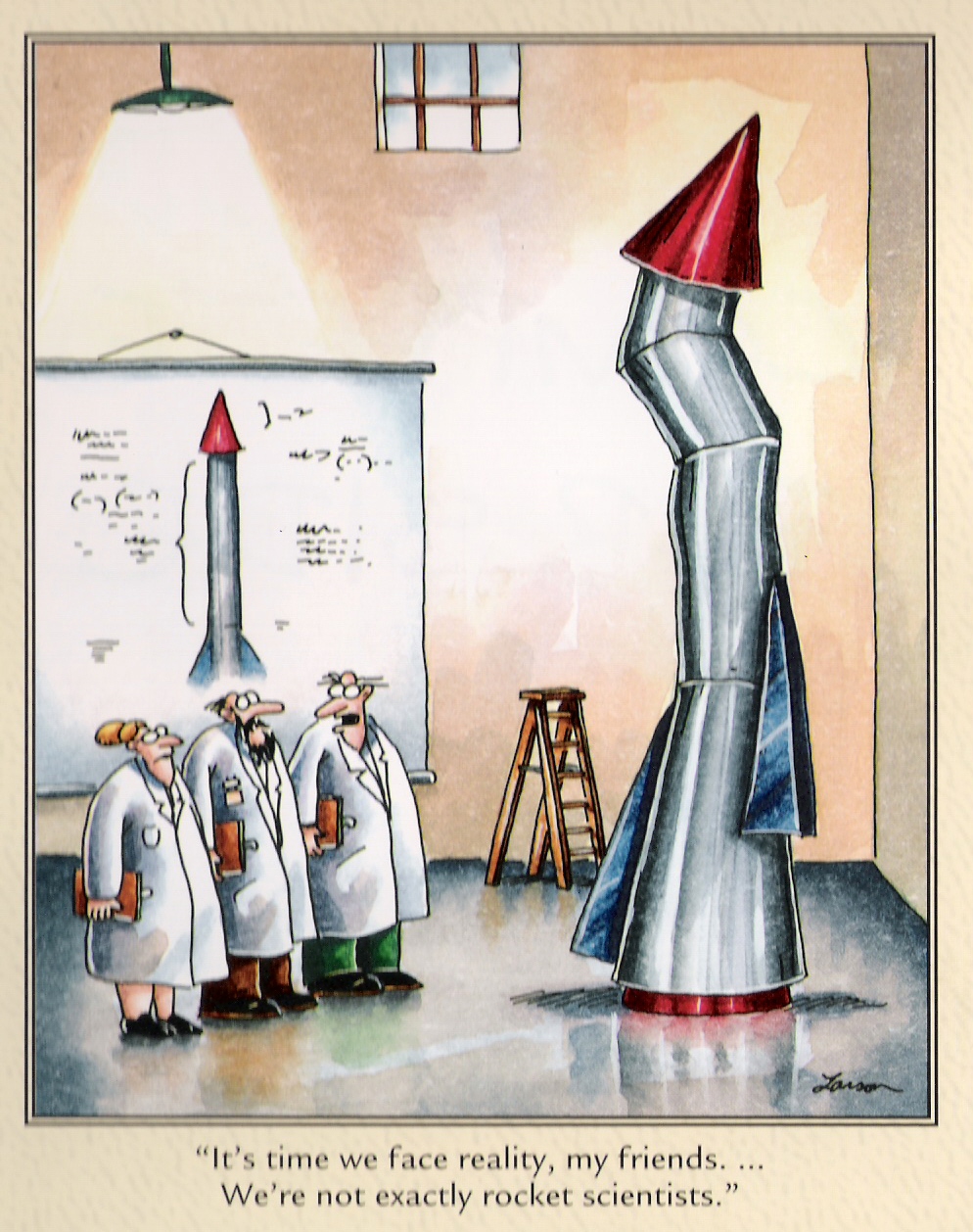 Disclaimers
I'm no expert on your wellbeing
&
“happiness is not a spectator sport” (Chris Peterson).
Hard work required. 
One healthy meal or one gym session will not impact much.
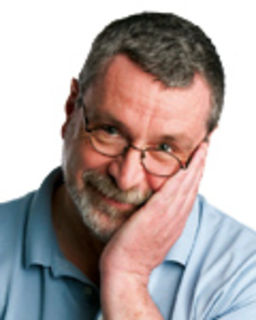 12
A little bit about wellbeing
Positive psychology
Positive psychology is a branch of psychology that conducts scientific inquiry into the factors that help individuals, communities and organisations thrive by building on their strengths and virtues. 
Positive psychology is the study of the conditions and processes that contribute to the flourishing or optimal functioning of people, groups, and institutions.
Positive psychology is the study of topics as diverse as happiness, optimism, hope, flow, meaning, subjective wellbeing and personal growth. 
Positive psychology aims to expand psychology from its focus on repairing the negatives in life to also promoting the positives in life.

			What is optimal human functioning?
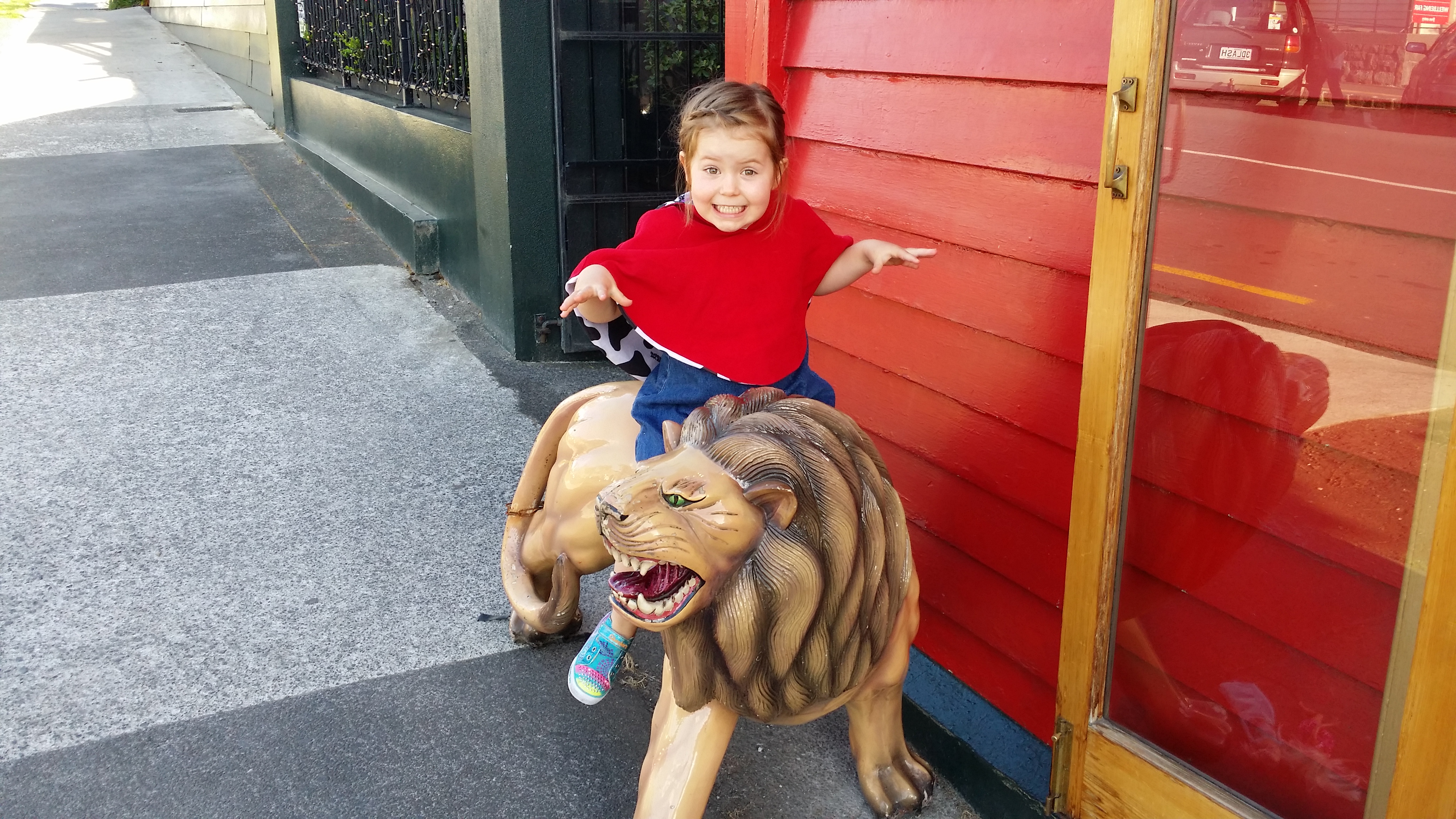 13
A little bit about wellbeing
The Cheat Sheet 
The good life is best construed as a matrix that includes happiness, occasional sadness, a sense of purpose, playfulness, and psychological flexibility, as well autonomy, mastery, and belonging/connection.
For me it’s not just about learning to be more positive – it’s about using scientifically-informed tools and strategies to make my thinking more flexible, accurate, clear, and expansive. This thinking (I hope) leads to happiness and more healthy behaviours.
14
A little bit about wellbeing
The wellbeing continuum 
Traditional Psychology.
Aim: Healing.
Change: is created by healing disorder and distress.
Positive psychology.
Aim: Flourishing.
Change: is created by building on strengths.
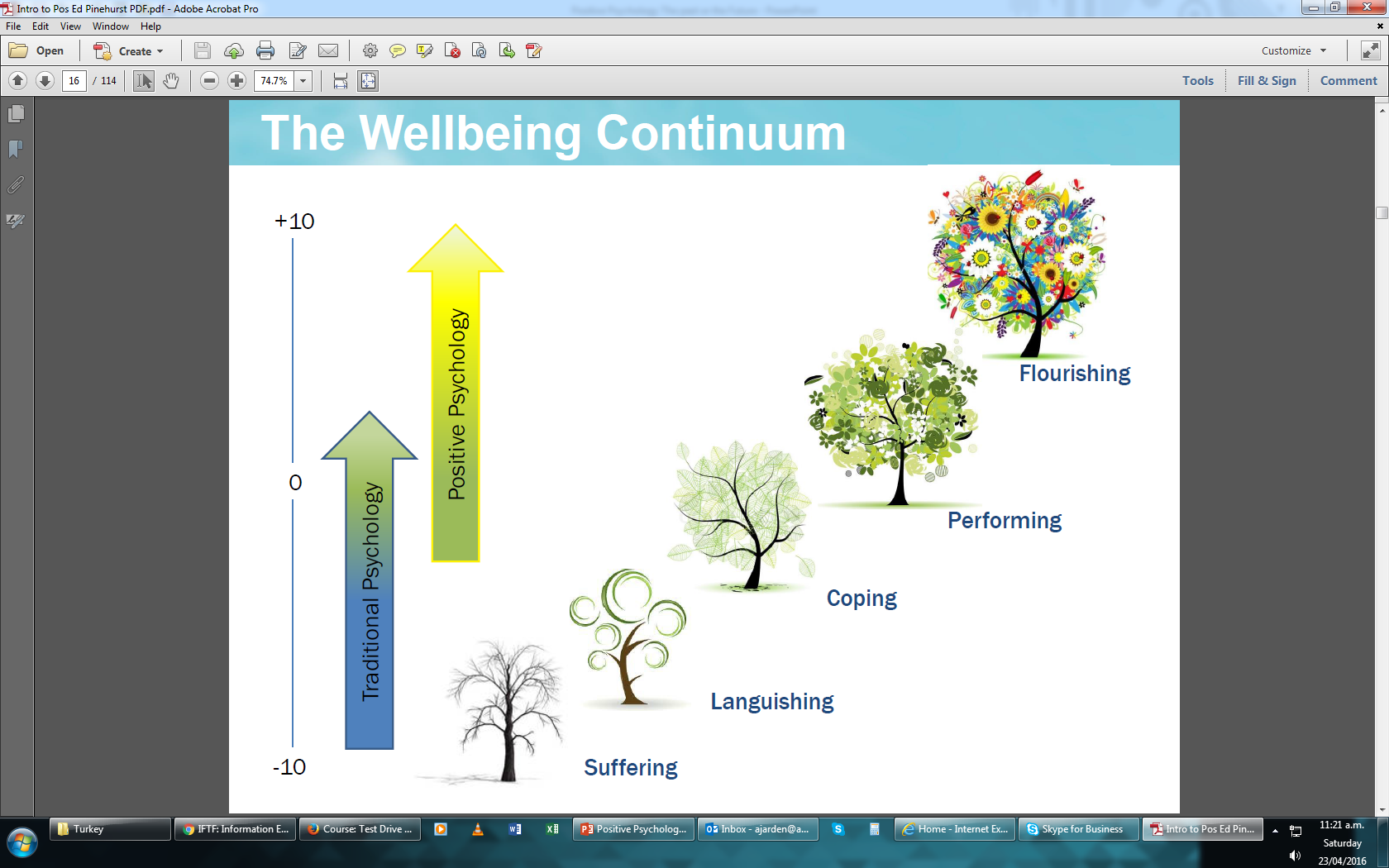 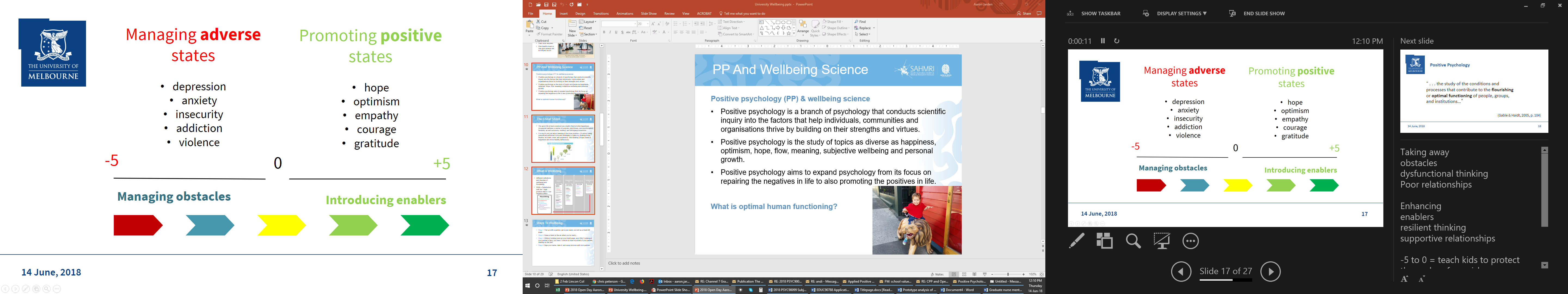 15
A little bit about wellbeing
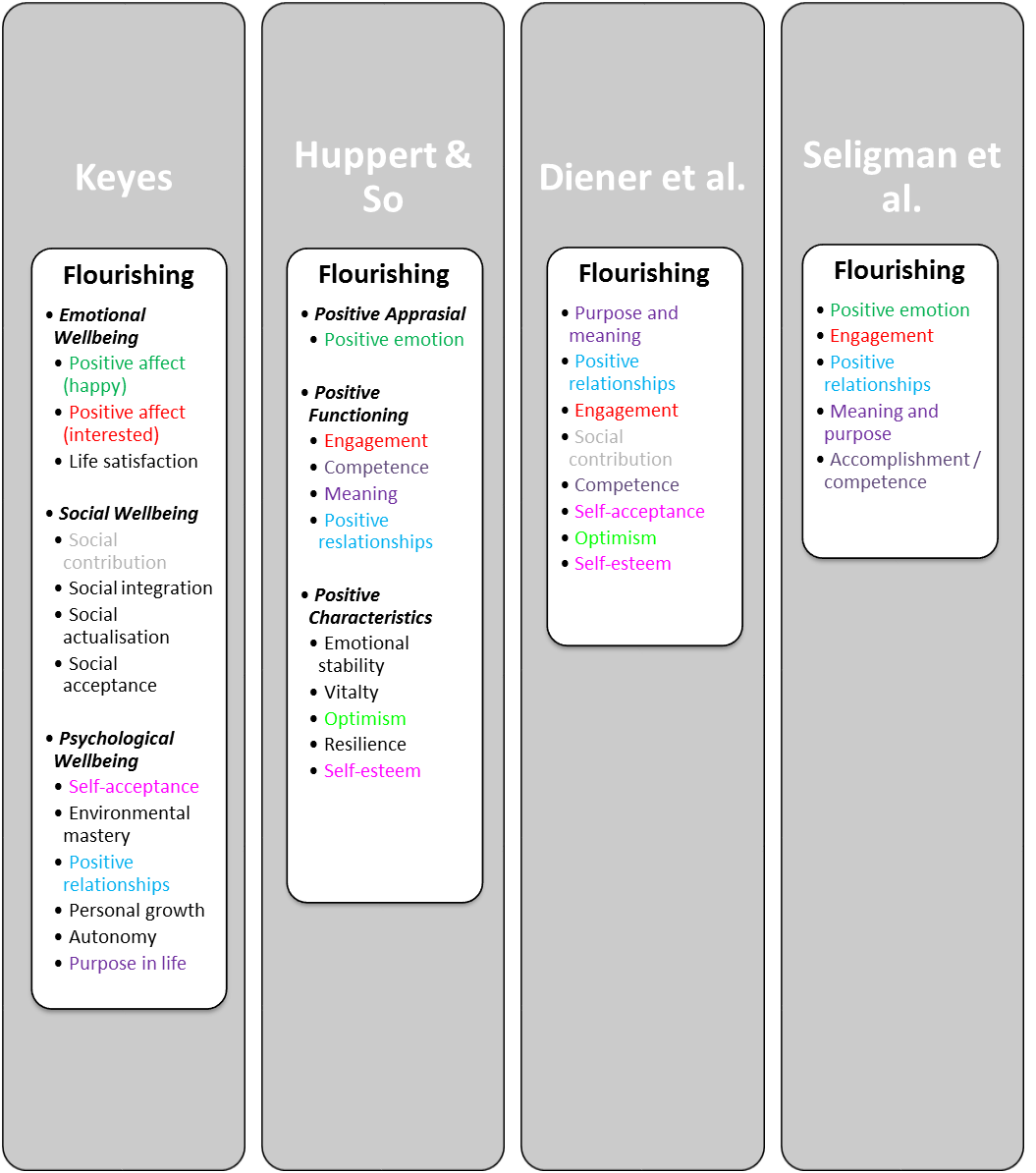 What is wellbeing? 
Different definitions and theories of wellbeing and flourishing. 
SWB = Satisfaction with life + high positive affect + low negative affect
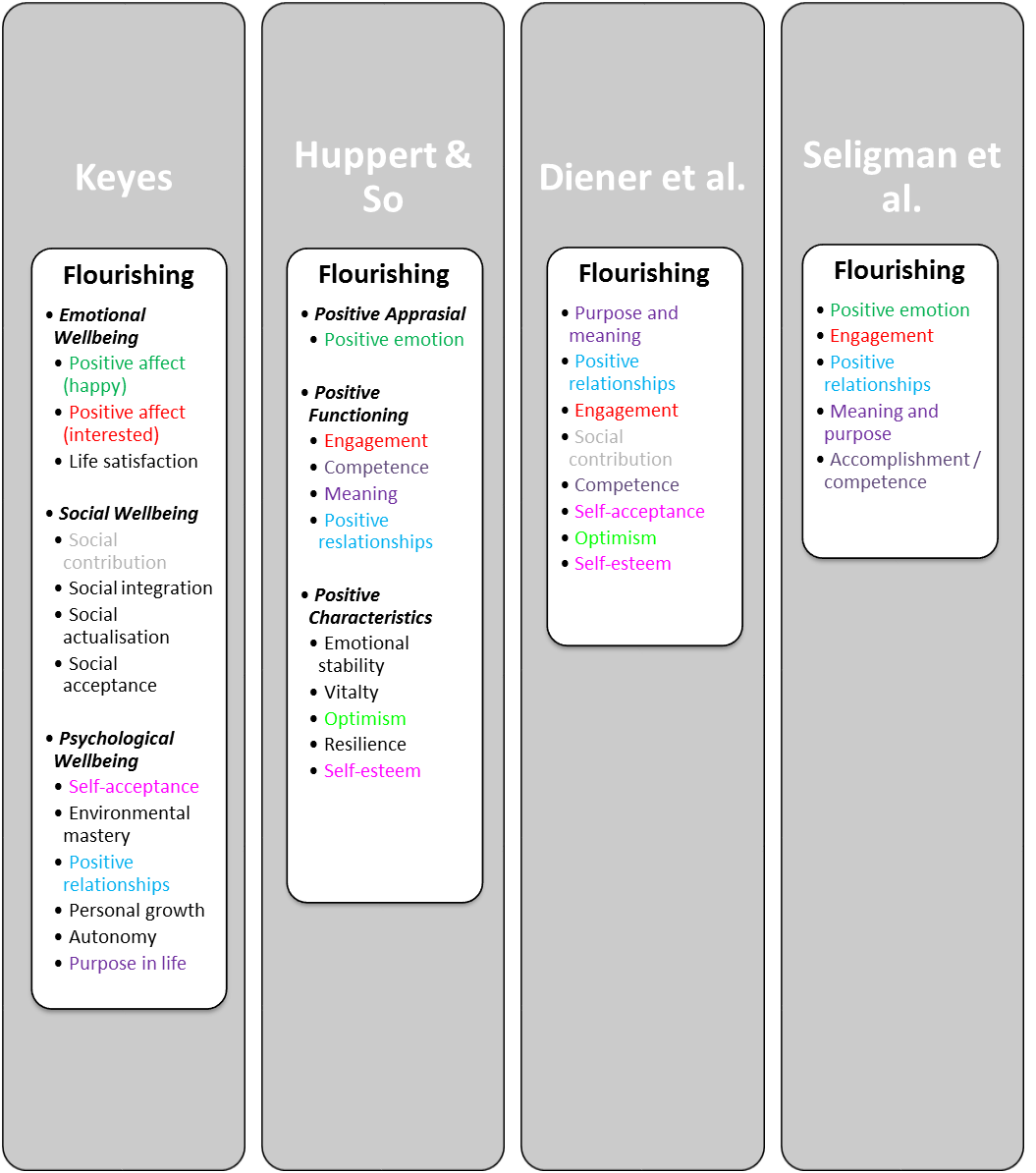 16
Fun stuff
A little bit about wellbeing
Ways to wellbeing
Step 1: Pair up with a partner, get a pen ready, as well as a blank A4 page… 
Step 2: Raise a hand in the air when you're ready… 
Step 3: Without looking down at your blank page, and ONLY looking at your partner’s face, you have 1 minute to draw a portrait of your partner, starting on the bell! 
Step 4: Sign your name, date it, and swap pictures with your partner…
18
A little bit about wellbeing
Ways to wellbeing
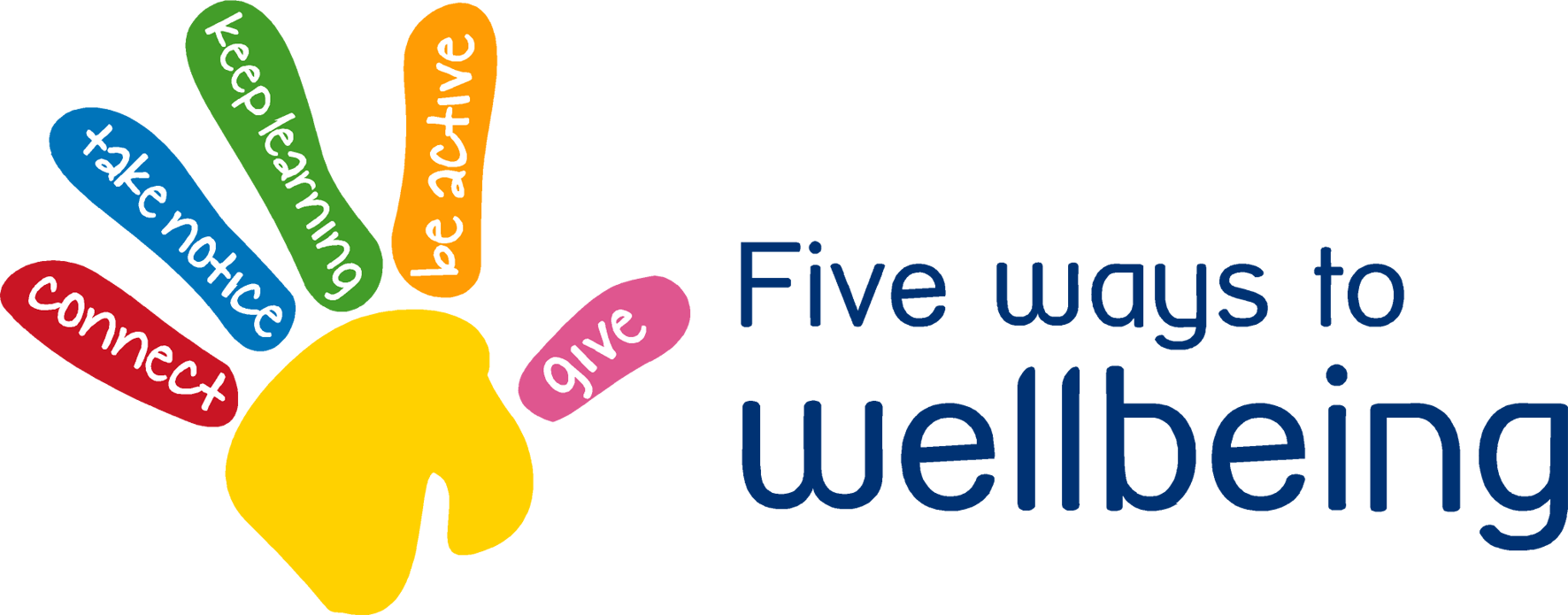 19
A little bit about wellbeing
Connect, be active, take notice, keep learning, give
Connect – Make connections with friends, family, colleagues and neighbours. When you build these connections they help enrich your life with new experiences and opportunities. 
Be Active – Get moving. Walk, skip, run, dance – move your muscles. Exercise not only makes you feel good, it keeps you healthy. Pick a physical activity that you enjoy. 
Take Notice – Be mindful. Be curious. Like a child, see the wonder and beauty of the world. Notice the things around you – the weather, the landscape, the mood and feelings of the people around you. In noticing you learn to appreciate the things that matter.
Keep Learning – We never stop learning. Keep trying something new – a new course you’ve been wanting to do or a more challenging task at work. Challenges keep us on our toes and increase our confidence and excitement in our day.
Give – Be generous with your time, your knowledge and your talents, giving to friends, family and even strangers. Be thankful, smile at people, and volunteer. Sharing to a wider audience gives you a greater reward than just doing things for yourself.
20
A little bit about wellbeing
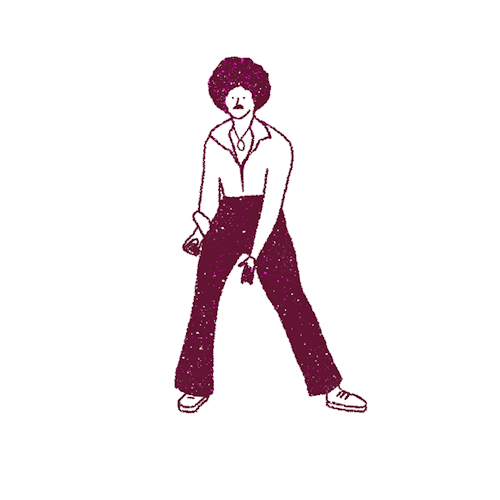 21
A little bit about wellbeing
Is happiness within your control? 
Yes, genetics play a big role, but turns out our external circumstances don’t necessarily have to have a big hold on our wellbeing. 
Wellbeing is a CHOICE: daily practices in life have a big impact on wellbeing.
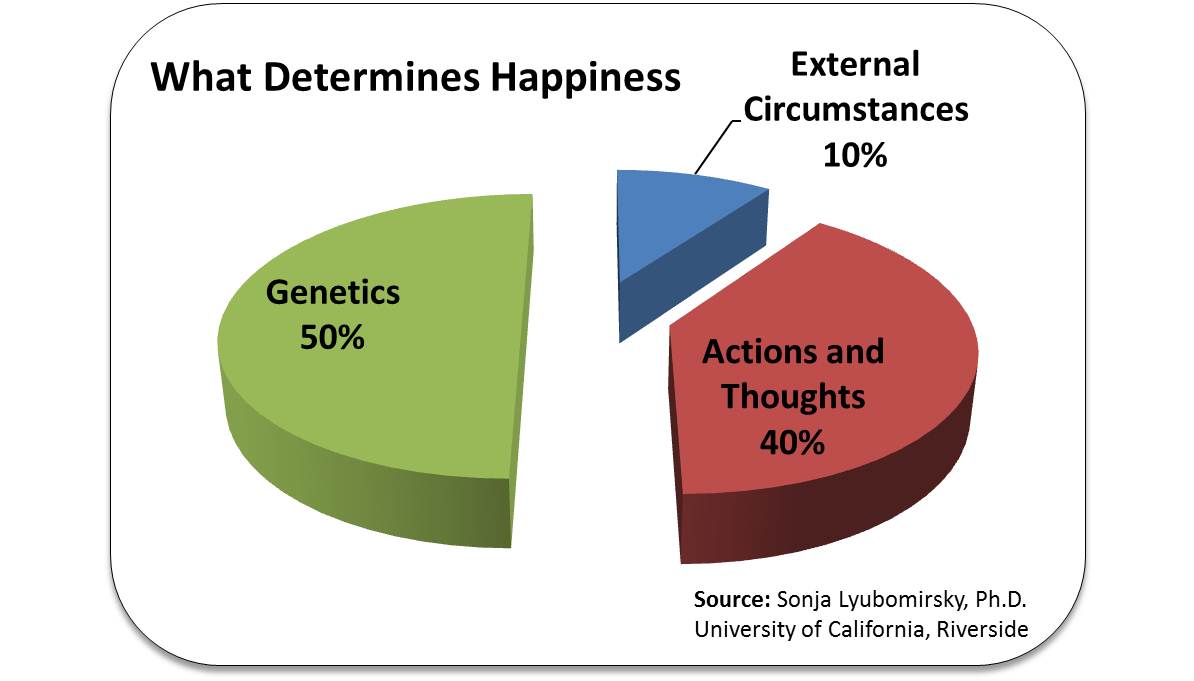 22
A little bit about wellbeing
Why become happier? 
Bunch of reasons – longevity is one of them:
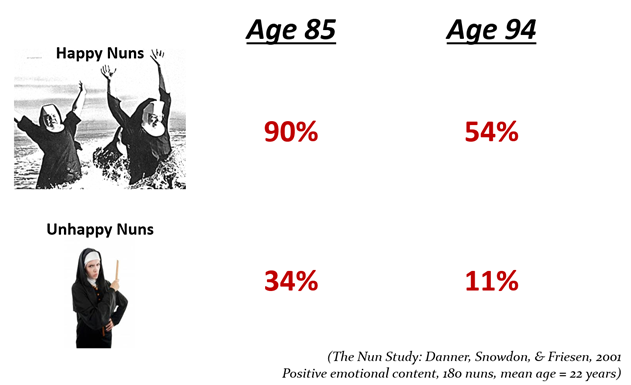 23
Fun stuff
A little bit about wellbeing
Importance Of Communication
Four ways of responding, and “active constructive responding” has been shown to build solid, strong and lasting relationships the best:
Active Constructive Response involves expressing enthusiastic positive support = “That’s really great. Your wife will be pretty proud of you. I know how important that promotion was to you. We should go out and celebrate”. During such communication the person is maintaining eye contact and displaying positive emotion, such as laughing or smiling. 
Active Destructive Response involves expressing a derogatory or critical response = “That sounds like a lot of responsibility to take on. There will probably be more stress involved in the new position and potentially longer hours at the office”. The person is displaying negative emotions, such as frowning or anxiety. 
Passive Constructive Response involves showing benign disinterest = “That’s good news”. The person is displaying little nonverbal communication. 
Passive Destructive Response involves distancing or failing to respond = “What are we doing Friday afternoon?” The person does not acknowledge the good news, little eye contact, and may be turning away or leaving the room. 
Using active constructive responding is a good way to convey understanding, validation and caring, and to increase the wellbeing of your existing friends, as well as to make new friends.
25
A little bit about wellbeing
Discomfort
Embrace negative emotions – they are functional. 
Embrace discomfort – chances are the best days of your life to date included an element of discomfort.
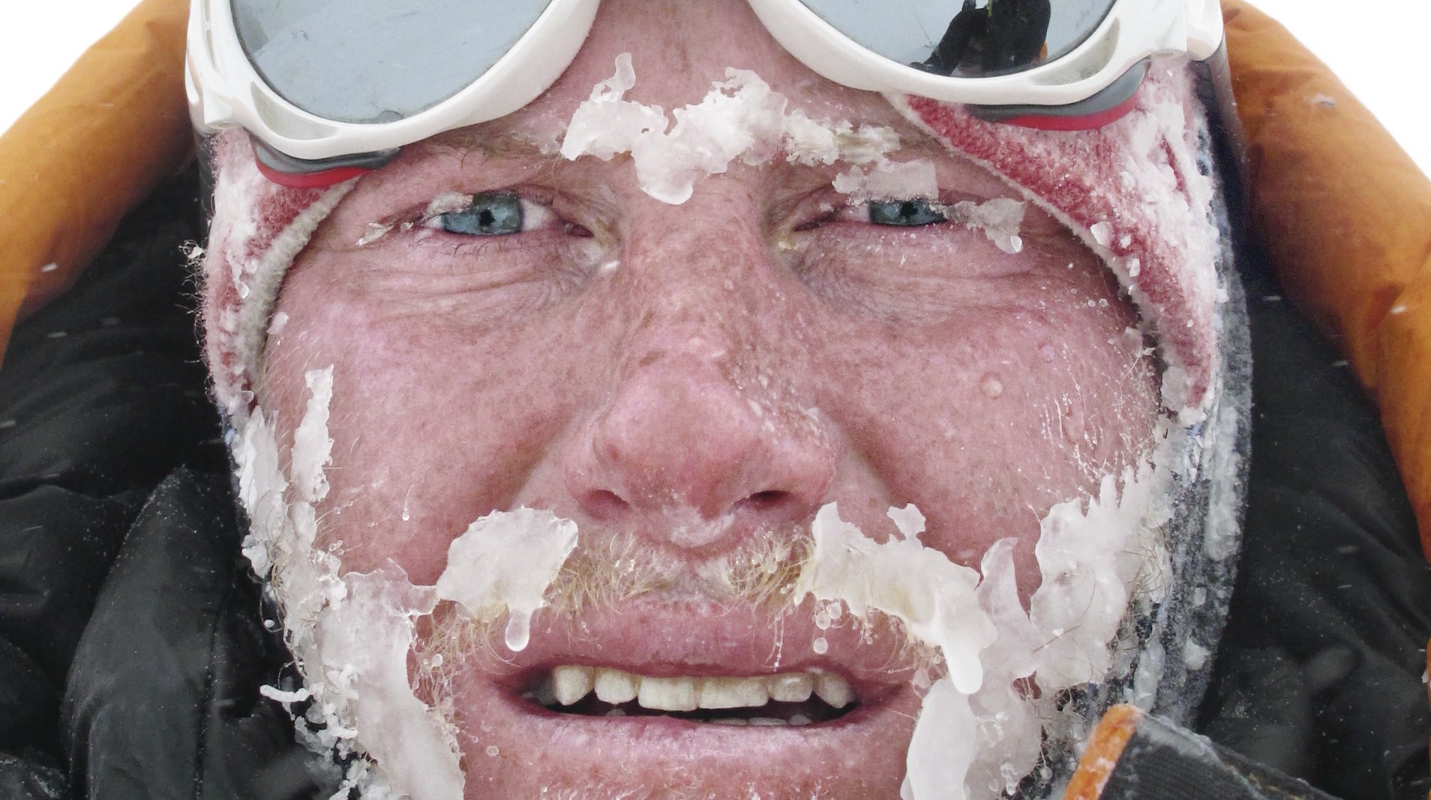 26
Wrapping up now…
27
A little bit about wellbeing
Peak-end theory 
Peak-end theory states that people’s judgments of their overall experience (like of this 60 minute talk) is greatly influenced by the peak of their experience, and how it ends. 
It has to do with our memory of experiences…
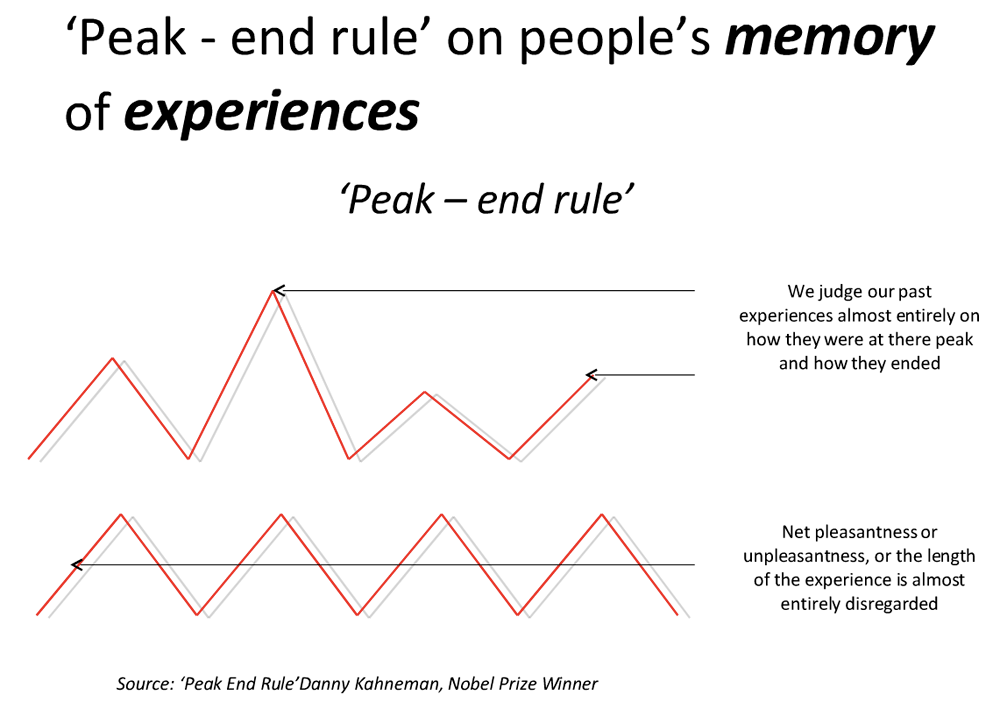 28
A wellbeing overview…
Identifier first line
Second line
29
A little bit about wellbeing
Invest time and effort in family connections.
We are social creatures so be enmeshed in a community of friends - deep and meaningful relationships.
Know your personal values and live by them. Similarly, know your purpose and what derives meaning for you. 
Know you personal strengths and find ways to exercise them every day.
Develop and optimistic thinking style.
Invest your money in experiences rather than things.
Be in work or study, and work or study that you enjoy.
Be grateful.
Savour the now regularly – rather than the past or future.









Slow down and do less – perhaps meditate?
Be curious.
Monitor your wellbeing.  
Look after your health (the below 5 can make approximately 14 years difference to your life expectancy).
Eat real food – not too much, and mostly plants (LCHF).
Exercise regularly – and different types: aerobic, resistance, flexibility, balance.
Drink alcohol in moderation.
Don’t smoke.
Get enough quality sleep.

Caveat: Genetics and upbringing also make a slight bit of difference, but since you can’t do too much about those, don’t worry about them…
30
Questions? 
(or applause)
Associate Professor Aaron Jarden 
aaron.Jarden@unimelb.edu.au
Identifier first line
Second line